Algorithmen und Datenstrukturen
Prof. Dr. Ralf Möller
Universität zu Lübeck
Institut für Informationssysteme

Stefan Werner (Übungen)
sowie viele Tutoren
Teilnehmerkreis und Voraussetzungen
Studiengänge
Bachelor Informatik
Bachelor/Master Mathematik in Medizin und Lebenswissenschaften
Bachelor Medieninformatik
Bachelor Medizinische Ingenieurwissenschaft
Bachelor Medizinische Informatik

Voraussetzungen
Einführung in die Programmierung
Lineare Algebra und Diskrete Strukturen 1
2
Organisatorisches: Übungen
Start: Montag, 20. April 2015 
Übungen: Montags 10-12, 12-14, 14-16, 16-18 Uhr,verschiedene Räume, Anmeldung über Moodle nach dieser Veranstaltung
Übungsaufgaben stehen jeweils kurz nach der Vorlesung am Freitag über Moodle bereit
Aufgaben sollen in einer 2-er Gruppe bearbeitet werden
Abgabe der Lösungen erfolgt bis Donnerstag in der jeweils folgenden Woche nach Ausgabe bis 12 Uhr in der IFIS-Teeküche (1 Kasten pro Gruppe)
Bitte unbedingt Namen, Matrikelnummern und Übungsgruppennummern auf Abgaben vermerken
3
Organisatorisches: Prüfung
Die Eintragung in den Kurs und in eine Übungsgruppe ist Voraussetzung, um an dem Modul Algorithmen und Datenstrukturen teilnehmen zu können und Zugriff auf die Unterlagen zu erhalten
Am Ende des Semesters findet eine Klausur statt
Voraussetzung zur Teilnahme an der Klausur sind mindestens 50% der gesamtmöglichen Punkte aller Übungszettel
4
Literatur
Th. Cormen, C.E. Leiserson, R. Rivest, C. Stein, Algorithmen: Eine Einführung, 4. Auflage, Oldenbourg, 2013

M. Dietzfelbinger, K. Mehlhorn, P. Sanders
Algorithmen und Datenstrukturen - Die Grundwerkzeuge,
Springer, 2014

R. Sedgewick, K. Wayne,
Algorithmen und Datenstrukturen,
4. Auflage, Pearson, 2014
5
Literatur
T. Ottmann, P. Widmayer, 
Algorithmen und Datenstrukturen, 
Spektrum 1997

U. Schöning, 
Algorithmen - kurz gefasst, 
Spektrum, 1997
6
Allgemeine Lernziele in diesem Kurs
Weg vom Problem zum Algorithmus gehen können
Auswahl eines Algorithmus aus Alternativen unter Bezugnahme auf vorliegende Daten und deren Struktur
Entwicklung eines Algorithmus mitsamt geeigneter Datenstrukturen (Terminierung, Korrektheit, ...)
Analyse von Algorithmen durchführen 
Anwachsen der Laufzeit bei Vergrößerung der Eingabe
Erste Schritte in Bezug auf die Analyse von Problemen gehen können 
Ja, Probleme sind etwas anderes als Algorithmen!
Probleme können in gewisser Weise „schwer“ sein
Prüfung, ob Algorithmus optimal
7
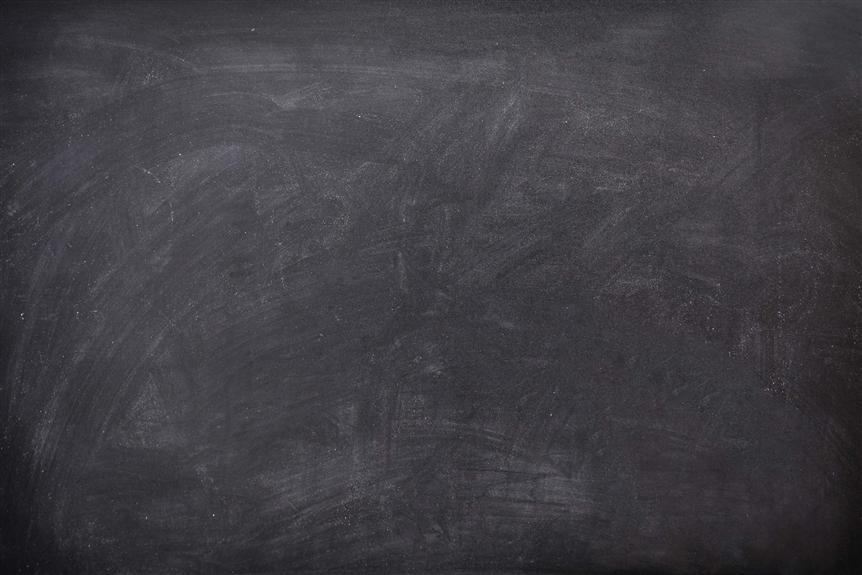 Beispiel 1: Aufsummieren der Elementeeines Feldes A[1..n]
Algorithmus?
summe(A) = 
Aufwand? 
Wenn A n Elemente hat, n Schritte!
Der Aufwand wird linear genannt
n
∑ A[i]
i=1
Spezialisierung des Problems
Vorwissen: A[i] = i

Das Problem wird sehr viel einfacher!

Entwurfsmuster: Ein-Schritt-Berechnung
9
Ausnutzen der Einschränkung
1  2  3  …  49  50  51  52  …   98  99  100
Summe jedes Paares: 101
50 Paare:
101 * 50 = 5050
Lösungsverfahren:        function summe-2(A)           n  length(A)           return (n+1)*(n/2)
Nach Carl Friedrich Gauß (ca. 1786)
Aufwand? 
Konstant! (hängt nicht von n ab)
10
Algorithmen: Notation durch Programme
Annahme: Serielle Ausführung
Vgl. Vorlesung „Einführung in die Programmierung“
Variablen, Felder A[...]
Zuweisungen  (manchmal auch  := )
Fallunterscheidungen if then else
Vergleich und Berechnungen für Bedingungstest
Schleifen while do
Vergleich und Berechnungen für Bedingungstest
procedure, function
Auf Folien wird der jeweilige Skopus durch Einrückung ausgedrückt
11
Ein erstes Problem: In-situ-Sortierproblem
Gegeben: A[1..n] : N
Feld (Array) A von n Zahlen aus N (natürliche Zahlen)
Gesucht: 
Transformation S von A, so dass gilt: ∀1≤i<j≤n: A[i] ≤ A[j]
Nebenbedingung: Es wird intern kein weiteres Feld gleicher (oder auch nur fast gleicher Größe) verwendet
Also:  Gesucht ist ein Verfahren S, so dass{ P } S { Q } gilt (Notation nach Hoare)
Vorbedingung: P = true (keine Einschränkung)
Nachbedingung: Q = ∀1≤i<j≤n: A[i] ≤ A[j]
Nebenbedingung: nur „konstant“ viel zusätzlicher Speicher(feste Anzahl von Hilfsvariablen)
C.A.R. Hoare, An axiomatic basis for computer programming. Communications of the ACM, Vol. 12, S. 567 - 583, 1969
12
Zusammenfassung, Kernpunkte
In dieser Vorlesungseinheit:
Ein-Schritt-Berechnung
Nächste Vorlesung
Verkleinerungsprinzip
Teile und Herrsche
„Später“:
Vollständige Suchverfahren (z.B. Rücksetzen, Verzweigen und Begrenzen)
Approximative Such- und Berechnungsverfahren (z.B. gierige Suche)
Schrittweise Annäherung
Dynamisches Programmieren (Berechnung von Teilen und deren Kombination, Wiederverwendung von Zwischenergebnissen)
13